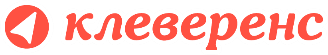 Mobile SMARTS: Магазин 15Отраслевой программный продукт для автоматизации рабочихмест и бизнес процессов по учету товара в магазине при помощи ТСД
Задачи Клиента
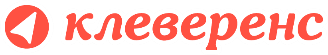 Содержание:

1. Немного о нас - компания Первый Бит 

2. Программный продукт Mobile SMARTS: Магазин 15

3. Автоматизируемые операции 

4. Дополнительные возможности

5. Лицензирование

6. Вывод
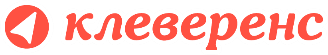 Международный интегратор эффективных ИТ- решений
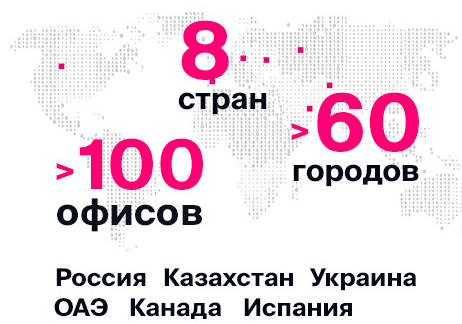 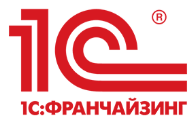 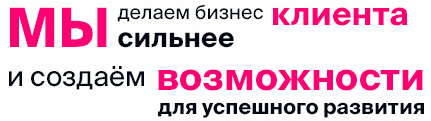 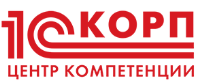 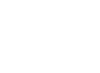 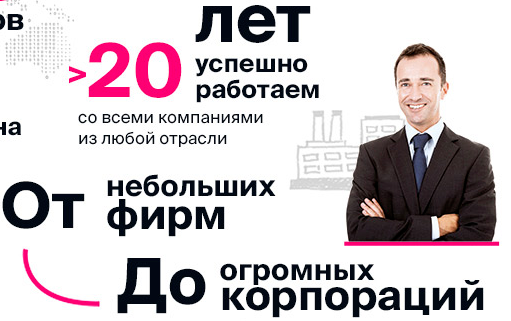 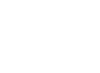 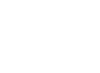 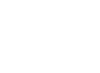 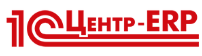 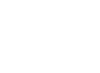 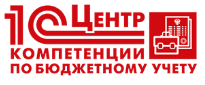 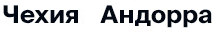 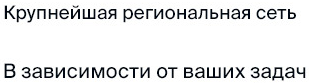 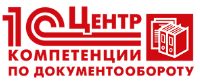 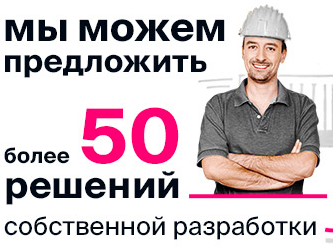 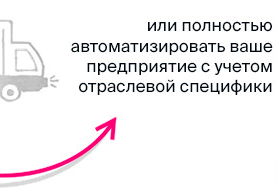 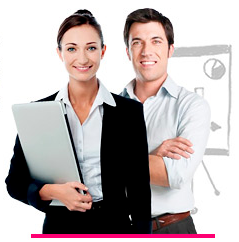 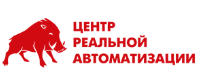 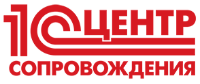 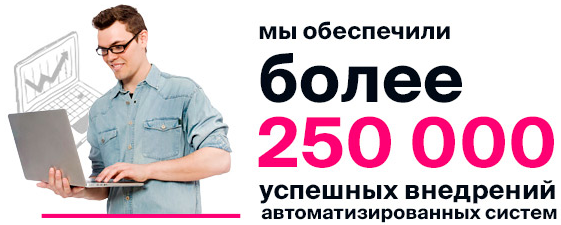 24/7
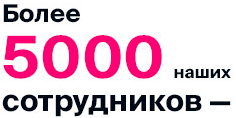 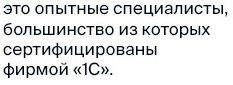 техническая 
поддержка
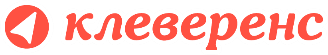 Mobile SMARTS: Магазин 15
Продукт «Магазин 15» - специализированное программное обеспечение для мобильных устройств со встроенным сканером штрихкодов.
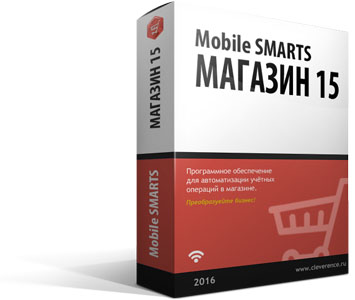 Основная цель продукта -  позволяет быстро автоматизировать, оптимизировать рабочие места и бизнес процессы по учету товара в магазине. Например, приемку товара по штрихкодам или инвентаризацию прямо в торговом зале.
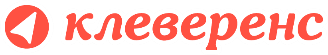 Кому подходит продукт?
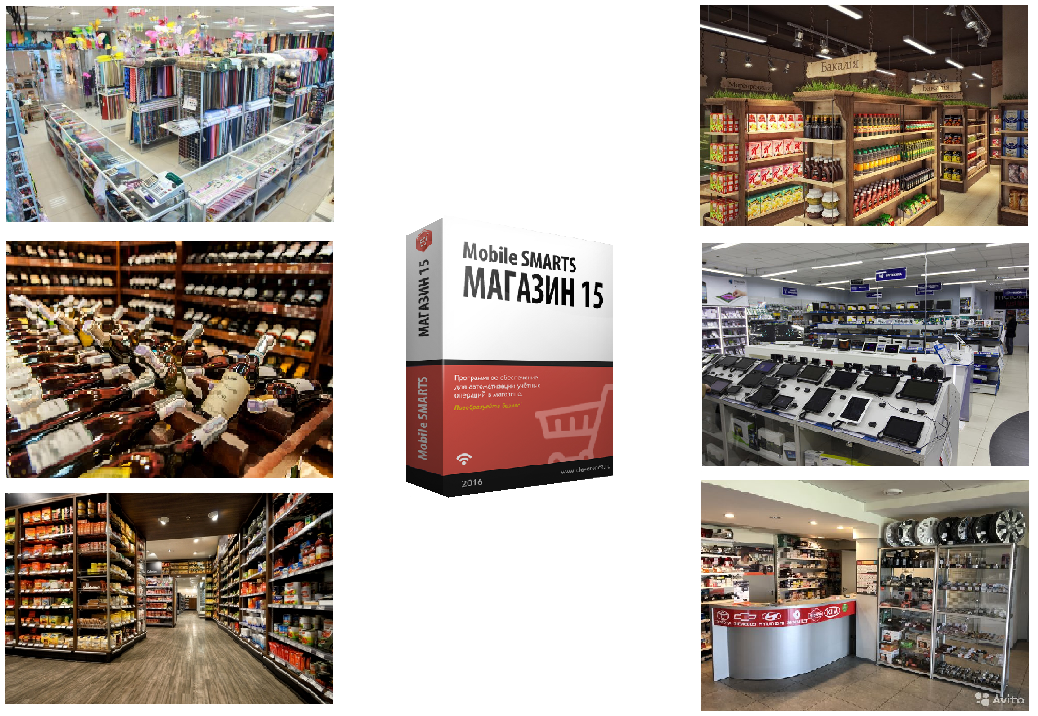 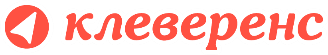 Какие проблемы решает
Постоянный бардак с товаром
Точных количеств и наличия никто не знает, пока не пойдет и сам не посчитает.
Недопоставки и пере-поставки
Нерадивые поставщики возят что хотят.
Неверные ценники
Целая головная боль с утра обновить ценники.
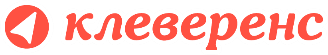 Автоматизируемые операции
Автоматизируемые операции
Операции с алкоголем
Инвентаризация
Поступление ТТН 
Возврат
Списание
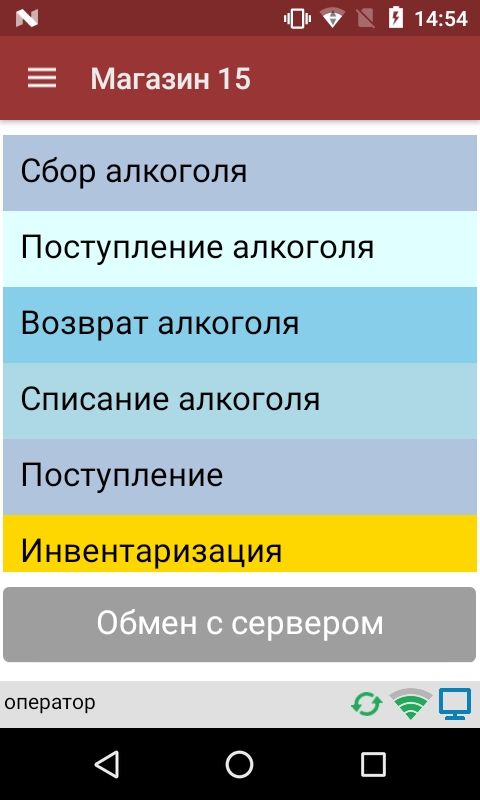 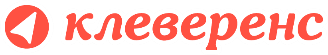 Добавляйте свои операции*
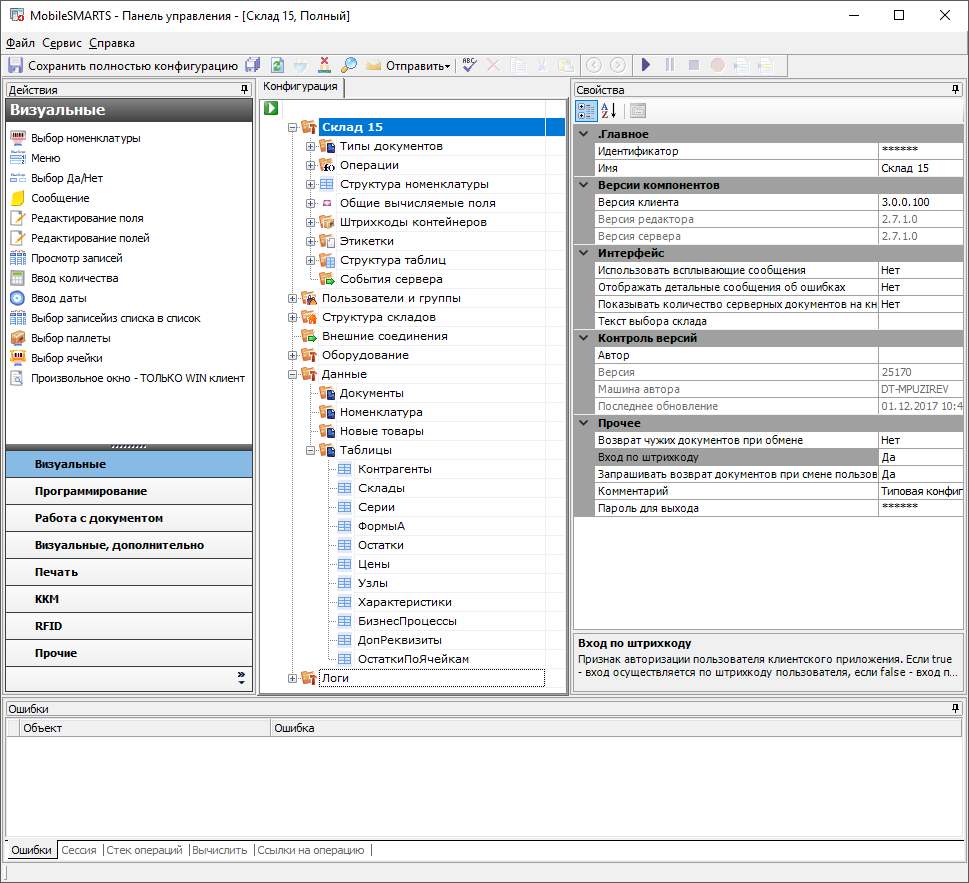 * Зависит от уровня лицензии
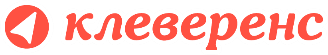 Возможности «Mobile SMARTS: Магазин 15»
Реализованы «сквозные» алгоритмы обмена между бэк-офисом и мобильным ПО.
Благодаря этому выстраивается нужный бизнес-процесс.
Бизнес-процесс
Исходный документ из бэк-офиса
Результирующий документ бэк-офиса
Документ «Магазин 15»
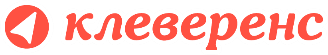 Готовая интеграция с учетными системами
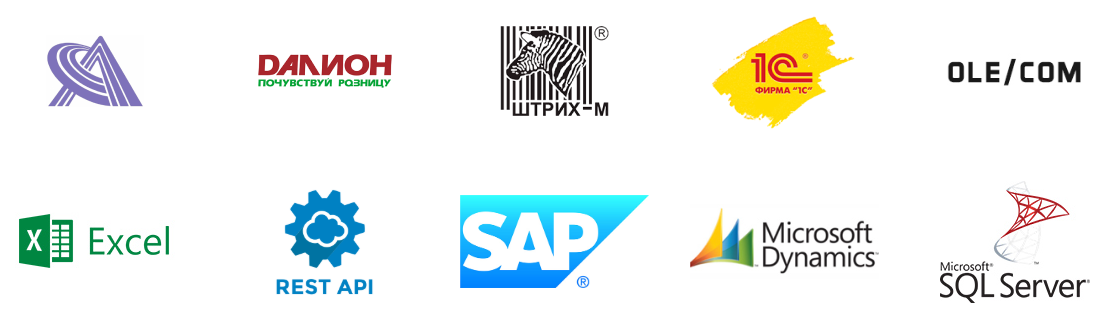 Полный перечень поддерживаемых конфигураций можно посмотреть на странице продукта https://www.cleverence.ru/software/mobile-smarts/RTL15/?sw
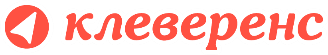 Интеграция с произвольными системами
TXT, CSV, Excel
OLE/COM
REST API
SAP R/3 через REST/OLE/TXT
Microsoft Dynamics AX (Axapta) через REST/OLE/TXT
Microsoft SQL Server
«1С:Предприятия» 7.7
«1С:Предприятия» 8.1
«1С:Предприятия» 8.2
«1С:Предприятия» 8.3
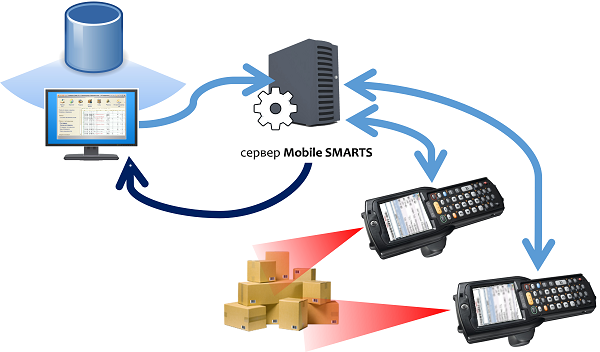 Коллективная работа
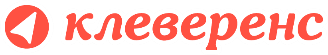 Лицензирование «Mobile SMARTS: Магазин 15»
Уровни лицензий
БАЗОВЫЙ
МИНИМУМ
Самые дешевые лицензии
Аналог DOS-овских прошивок
Батч или Wi-Fi на выбор
Только сбор штрих-кодов и инвентаризация
Изменять существующие операции нельзя
Новые операции добавлять нельзя
Нет возможности сверяться по накладной
Батч или Wi-Fi на выбор
Все магазинные операции 
Можно изменять существующие операции
Нет онлайна и авто-обмена
Печать на мобильный принтер
ЕГАИС опционально
РАСШИРЕННЫЙ
ПОЛНЫЙ
Батч, Wi-Fi или онлайн на выбор
Полностью автоматический обмен
Можно добавлять свои операции
ЕГАИС опционально
Все операции для магазина
Коллективное выполнение операций
ЕГАИС + Check Mark 2 или без него
Реализация (мобильная торговля)
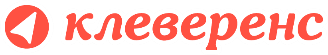 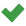 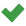 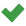 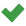 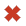 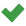 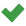 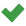 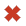 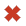 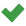 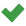 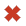 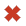 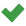 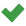 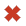 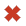 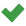 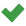 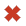 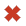 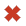 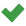 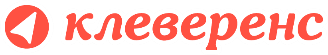 Преимущества «Mobile SMARTS: Магазин 15»
1. Подходит для любого типа магазина

2. Одинаково работает на любых ТСД с Windows и Android

3. Решает все основные задачи

4. Решает задачи поштучного учета (ЕГАИС и т.д.)

5. Любой тип обмена Wi-Fi/кабель/3G, онлайн/офлайн

6. Возможность доработок.
Как мы можем Вам помочь:
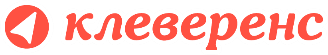 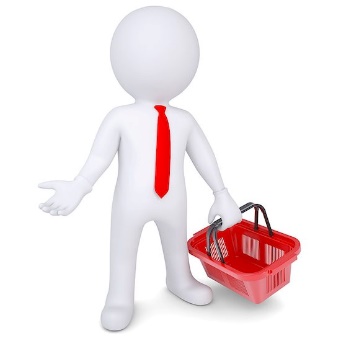 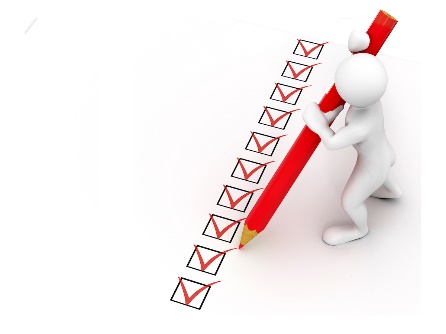 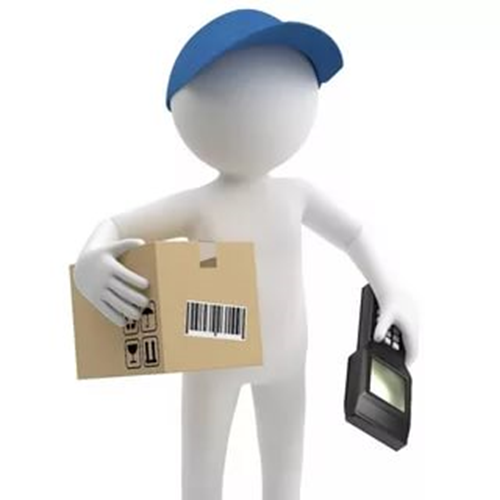 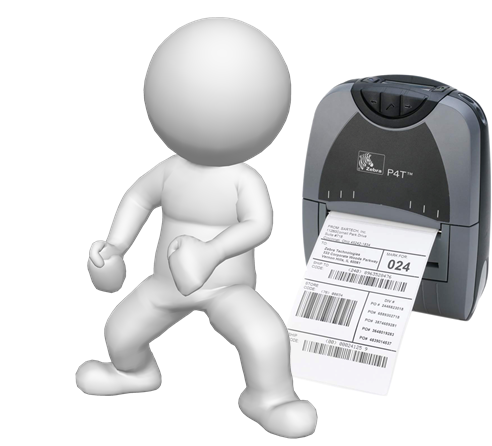 Установить надежные партнерские взаимоотношения
Почему мы???
Мы гарантируем экспертность и результат
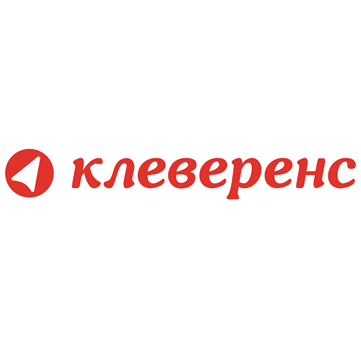 Грамотно подобрать оборудование и ПО
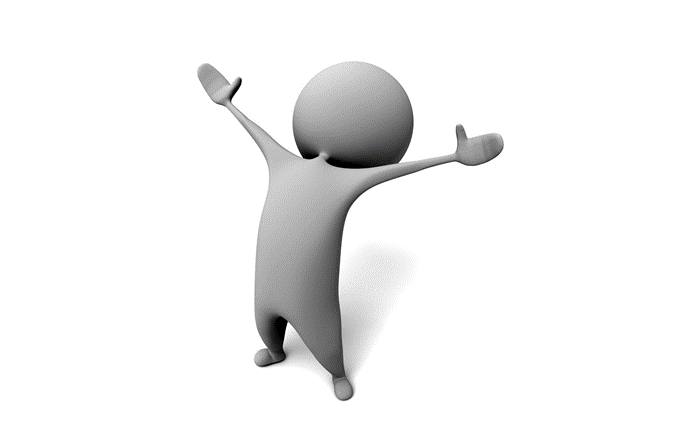 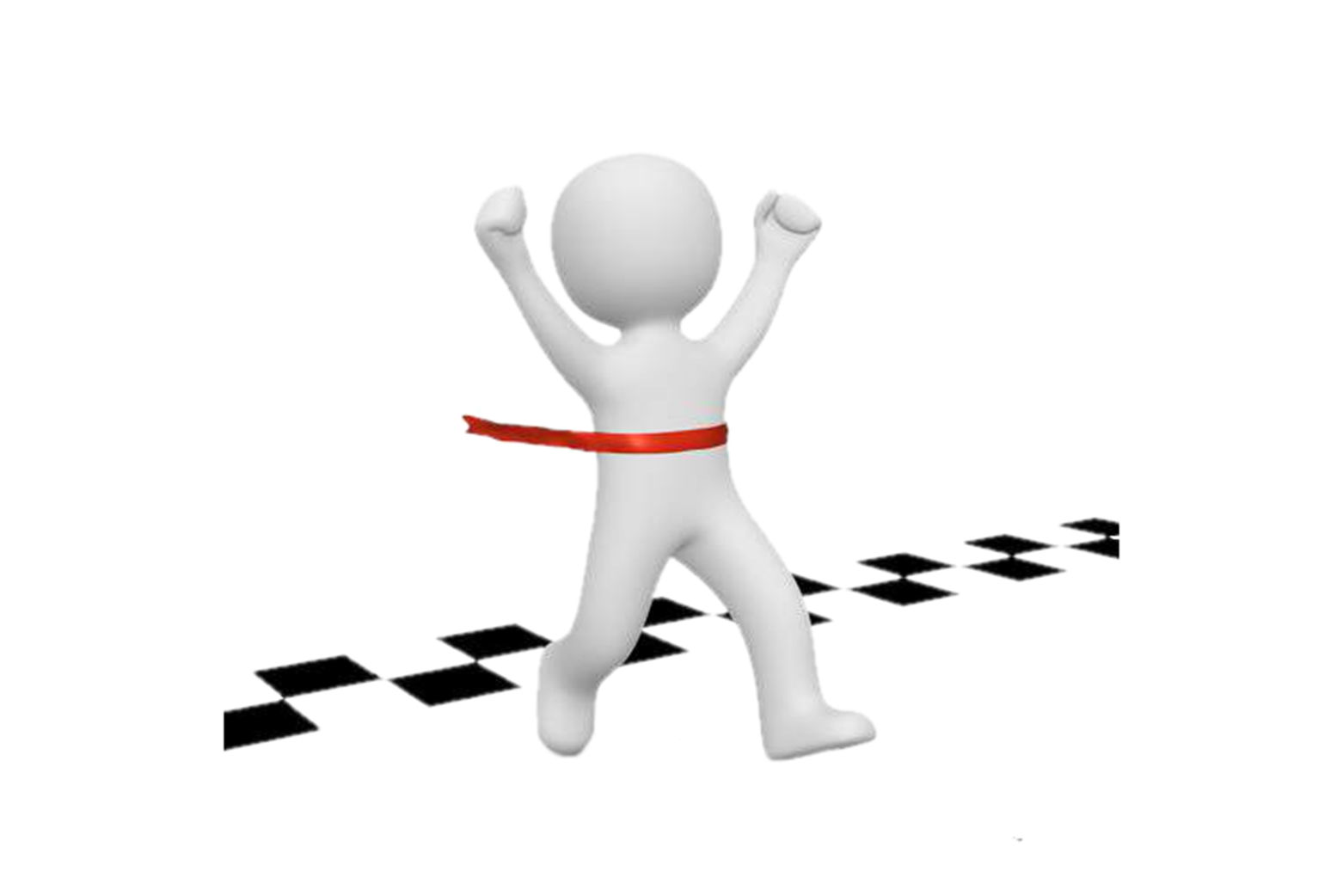 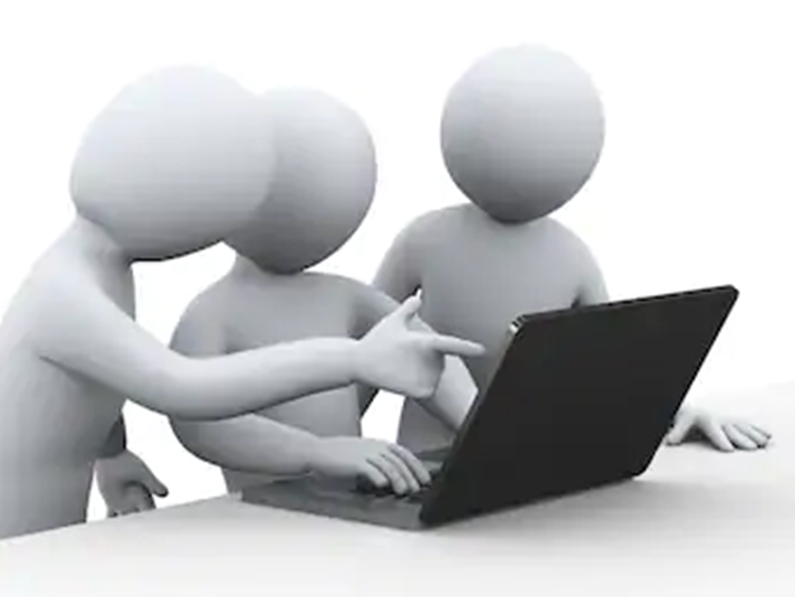 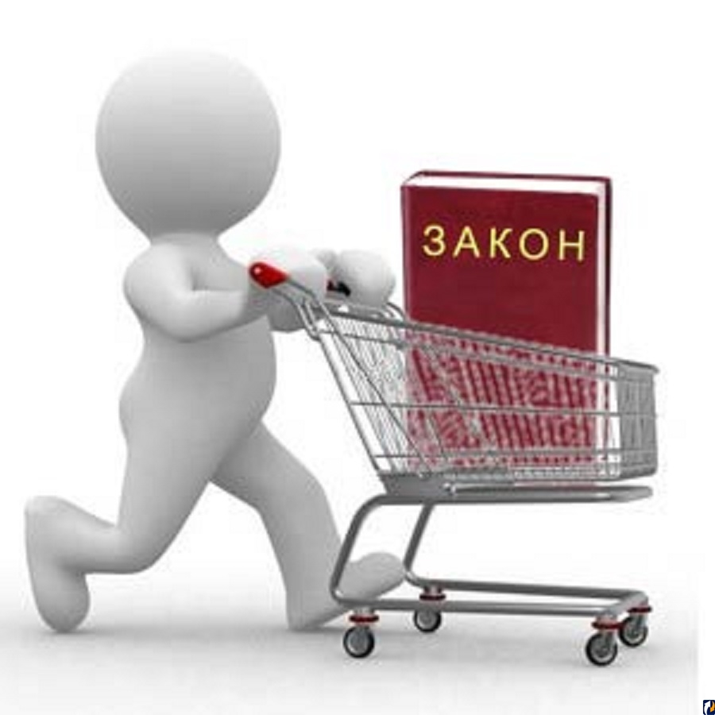 Подключить, настроить, обучить
Полностью автоматизировать и помогать в развитии бизнеса
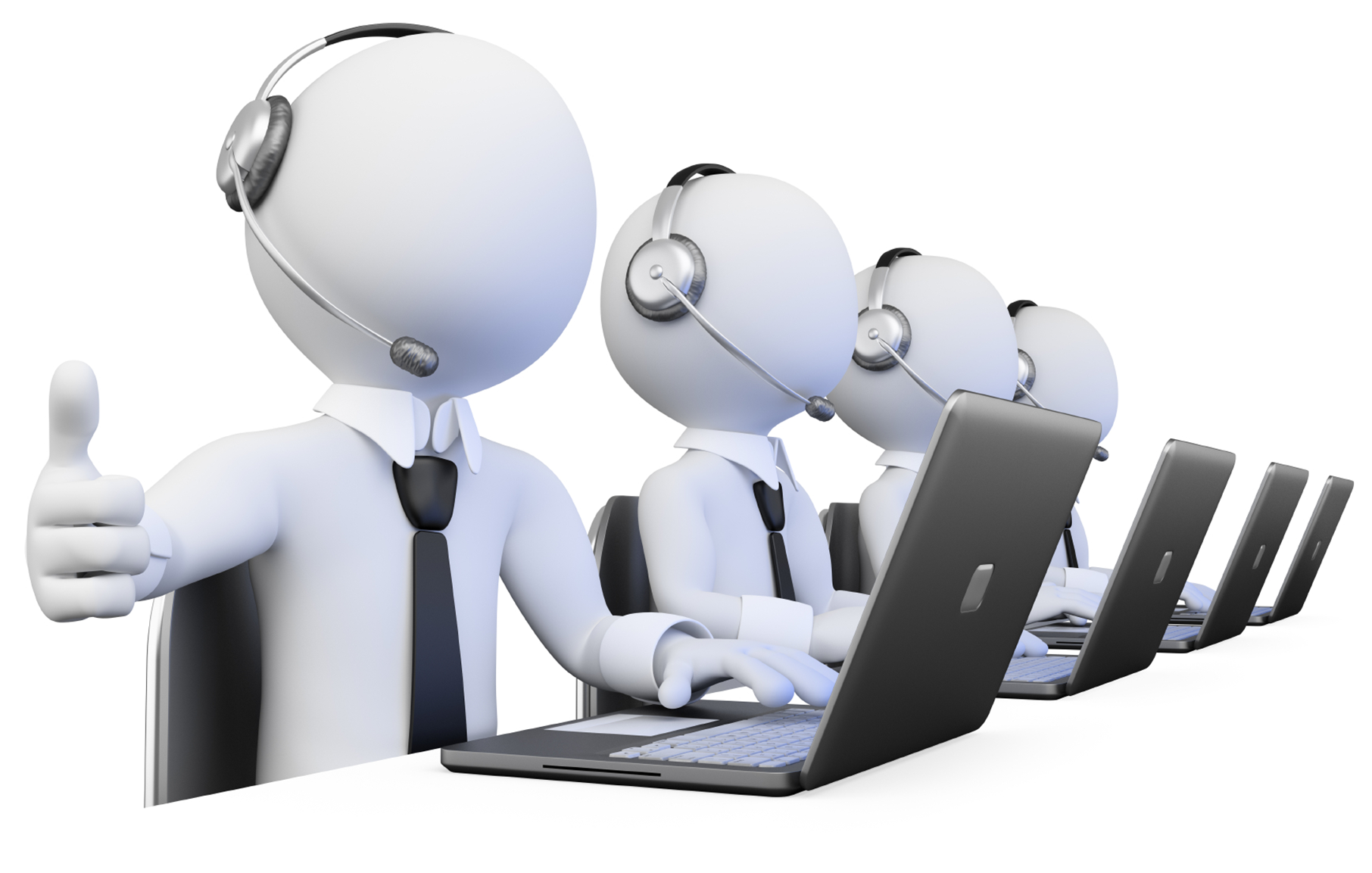 Проконсультировать и оказать поддержку в режиме 24/7
Помочь подготовится к 1 марта, не нарушить закон, не допустить конфискации товара и штрафа
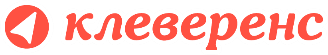 Спасибо за внимание!
Кочкуров Иван – менеджер отдела автоматизации
Почта: IVKochkurov@1cbit.ru
Тел.: +7 495 748 07 77 доб. 1278